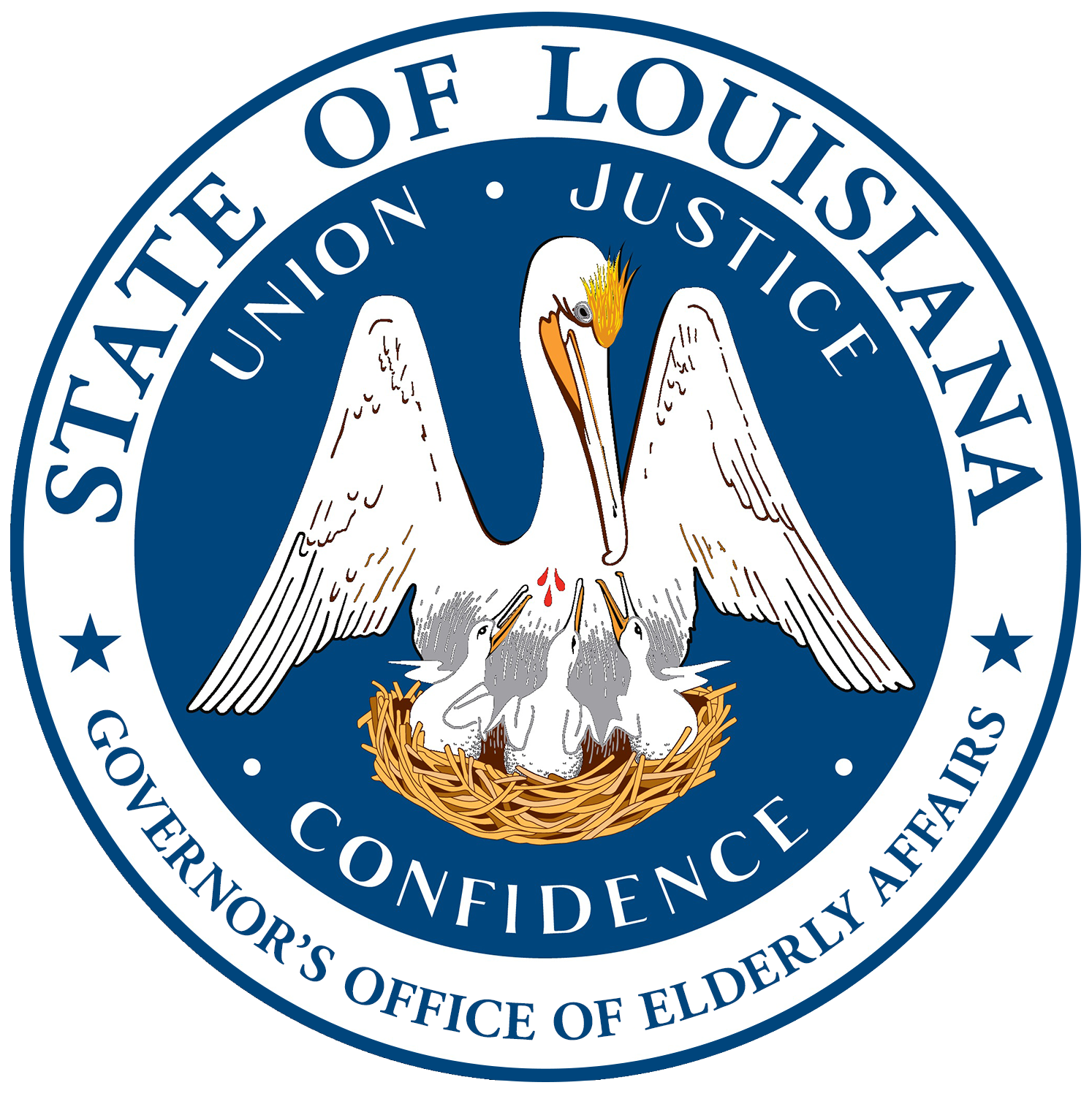 Governor’s Office of elderly affairs
Field Audit 
September 18-20, 2023
Presented By: Camille Dunbar
[Speaker Notes: In accordance with 
§1207. Monitoring by the Governor's Office of Elderly Affairs
A. Service providers shall make available, as deemed necessary by the GOEA, all records  pertaining to any project funded through the GOEA.
B. GOEA shall be permitted to audit, examine and make excerpts from invoices, materials, payroll, records of personnel, conditions of employment and other data relating to matters covered by the subcontract.
C. The GOEA's representative shall be allowed to visually inspect the service provider's facilities and equipment and to interview participants.]
What Is An Audit?
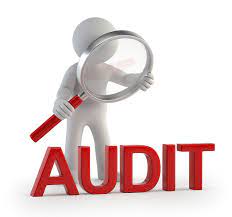 An audit is an external review of an agency’s
 financial information. 
It can be conducted face-to-face at the COA or via desk review. 
Costs and activities of Sub-recipients are monitored to confirm 
that expenditures charged to the awards are consistent with the 
budget, scope of work and allowable per terms and conditions
 of the approved contract.
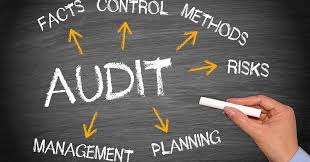 Initial expectations
Prior to the Field Audit Visit, a Letter of Engagement will be issued; (requesting specific documentation for sample purposes)
 The goal is to issue the Engagement Letter 30-days prior to the scheduled Field Audit Visit Upon the auditor’s arrival, an Entrance Conference will be conducted.
After the Entrance Conference, the auditor will begin their on-site review
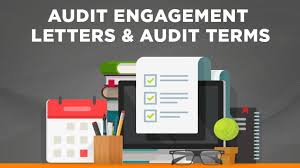 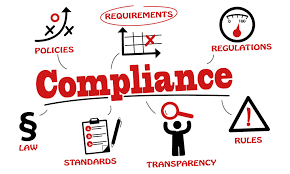 Documentation reviewed
Petty Cash
Travel
Inventory
Contracts
Board Minutes
Personnel Records
Cash Receipts
Cash Disbursements
Insurance
Payroll
Bank Reconciliations
Personnel Files Your agency should have the following information on file for each employee:
Job title
Completed application or resume 
Documentation of authorized pay rate
There must be a link between the rate of pay, agency employment policy and board approval of that policy.
Completed W4, I4 and I9 forms
Employee information & signature
Signature of supervisor/director
Annual evaluation
Job description
Date of hire
Date of promotions and other employee actions
Termination date
The rate at which an employee earns leave should be documented in the personnel records.
All files are reviewed for completeness and accuracy of information. See GOEA Policy Manual Subchapter C 1157B(2)(a)(b)(c)(d)(e) & GOEA Accounting Guide Chapter 1: Accounting Principles & Procedures (8. Personal Records and Policies.)
Cash receipts
Source of funds received – is the revenue coding correct on the check or EFT? Does the amount of the deposit match the amount of the checks or EFT. 

Date funds were deposited – deposits of cash and checks should be made timely. The revenue from efts should be posted to the cash receipts journal timely. 

Deposits are verified on the bank statement and cash receipts journal
Copies of deposit slip – there should be a copy of the deposit slip on file for the deposit of all checks and cash. Front and back copy of the checks deposited should be on file. 
Checks received should be endorsed upon receipt. Endorsement stamp should state “for deposit only XYZ Council on Aging”.
Councils should be comparing revenues and expenditures for each grant on a monthly basis.
See GOEA Policy Manual Subchapter C 1159(D)(2)(a) & GOEA Accounting Guide: Chapter 2: Accounting Records
[Speaker Notes: The following accounting journals should be maintained: cash receipts, cash disbursements, and payroll.]
Cash disbursements
Invoices – payments should be made from the original invoice. Once the check is issued, the invoice should be stamped paid. 

Check signatures – checks must have two signatures (approved on bank signature card).
A copy of the check should be filed with the invoice, purchase order, and purchase authorization.

Paid timely – invoices should be paid in accordance with the vendor terms.
Purchase Authorizations: All purchases must be authorized in writing and signed before a purchase order is issued. Is there sufficient budget for the purchase? 
 Coding – Are the expenses coded correctly?
 Allowable costs – expenditures incurred by the agency must be reasonable and in accordance with the GOEA policy manual. 
 Proof of delivery – all goods and services must have a signed proof of delivery.
See GOEA Policy Manual Subchapter C 1159(D)(2)(b).& GOEA Accounting Guide: Chapter 2: Accounting Records
[Speaker Notes: Proof of delivery, or POD, is an acknowledgment that an order successfully arrived at its intended destination. But POD isn't limited to e-commerce packages or food deliveries; it's also used to show a service was completed, which is why proof of delivery can also be called proof of completion.]
insurance
Agencies Must Have The Following Insurance Policies In Effect:
Property Insurance
Comprehensive General Liability Insurance
Vehicle Insurance
Liability For Use Of Private Automobile By Paid Or Volunteer Staff On Official Business
Worker’s Compensation
Liability For Acts Of Volunteers
Fidelity Bond
A Copy Of All Insurance Policies Should Be Maintained On File At The Agency And Should Outline The Following:
Company Name
Policy Effective Dates
Policy Limits
Cyber Liability Insurance Is Not Currently Required by GOEA But Recommended
See GOEA’s Policy Manual Subchapter C 1159E. & 1159H
[Speaker Notes: E. Risk Protection
A COA shall have a risk protection program (insurance coverage) that:
a. meets legal requirements;
b. is adequate to preserve the COA's assets; and
c. compensates claimants for reasonable claims.
2. Administrative staff or board members shall procure information on insurance needs
and available types of protection. Such information should be reviewed by the board or
the executive director at least annually.
3. A COA shall have insurance policies covering:
a. loss from fire, theft, vandalism, and natural disasters;
b. comprehensive general liability;
c. vehicle insurance;
d. liability for use of private automobiles by paid or volunteer staff on official business;
e. workers' compensation; and
f. liability for acts of volunteers.

H. Bonding
A fidelity bond shall be maintained by the COA to cover all board officers, all board members authorized to sign checks, and all COA employees who handle cash or other funds administered by the board.]
payroll
Timesheets 
Time sheets and leave slips should be prepared by the employee and signed by the employee. The time sheet should be reviewed and signed by the supervisor or director. The director’s time should be verified by the board president or other designated board member. Leave slips must be attached and filed with the time sheets.

Employees whose time is coded to more than one program, the time charged to each program must be supported by the time sheet.

Payroll checks should be based on approved time sheets keyed into the payroll system. Payroll checks should not be issued until after the end of the payroll period.  It is suggested that no less than a 2 day (business) delay between end of payroll period and issuance of payroll checks.  This is to allow for time to key employee time sheets and validate time keyed is correct.
Payroll (cont)
Employee leave 
Recording of leave accruals and leave usage should be indelible (marks that cannot be erased or easily removed).

If leave time is used, for those employees who earn leave, the hours of leave must be reflected on the time sheets and must be traceable to leave the records. The rate at which an employee earns leave must be accordance with the policy approved by the board. Leave must be approved by the supervisor or director.  The director’s leave should be approved by the board president or other designated board member.

Payroll taxes should be reported and paid timely, in accordance with federal and state law.
Bank reconciliations
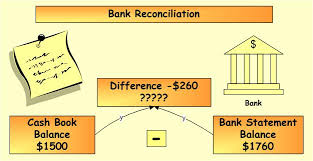 Beginning balance
List of outstanding checks and deposits
Bank adjustments – credits/debits/charges
Are stale dated checks dealt with timely (detailed in later slide)

After the monthly bank reconciliation has been completed, the person who prepared the bank reconciliation must sign and date it. Afterwards, it must be reviewed by the supervisor. The supervisor must sign and date the monthly reconciliation to document approval.
Unclaimed Property LawR.S. 9:151 through R.S. 9:181
The Louisiana Unclaimed Property Statutes (Louisiana Revised Statutes 9:151-182) in general require businesses and others to review their records each year to determine whether they are in the possession of any monies, funds, securities, or other intangible personal property that have been unclaimed for the required dormancy period, and to make an annual report of their findings. Any  money or financial asset that has remained unclaimed by the owner for a specified number of years is considered Unclaimed Property.
The Council should have a plainly visible stale date (example: check not valid after 90 days)
Contact payee through an outreach letter at last known address & inquire about the check.
If the recipient of the check cannot be located, then the value of the check and a report must be submitted to the Louisiana State Treasury.
https://www.treasury.la.gov/unclaimed-property-1
[Speaker Notes: The Louisiana Unclaimed Property Statutes (Louisiana Revised Statutes 9:151-182) in general require businesses and others to review their records each year to determine whether they are in the possession of any monies, funds, securities, or other intangible personal property that have been unclaimed for the required dormancy period, and to make an annual report of their findings.]
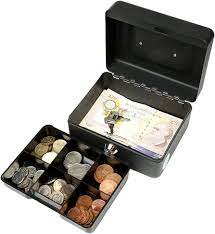 Petty cash
The authorized petty cash amount should always equal the amount of cash and receipts in the drawer/box.
Purchase authorization must be approved before a petty cash purchase is made.
Purchases made by the director must be reviewed and approved by the Board President or other designated board member.
The Petty Cash Fund should be replenished timely.
Purchase authorizations and receipts should be attached to the replenishment check request, and filed with copy of the check.
All agencies must have an internal control system for petty cash consisting of written procedures.
See GOEA Policy Manual Subchapter C 1159(D)(2)(a).
travel
All travel must be approved in advance. Travel authorization must include the expense coding.
All travel must be reimbursed in accordance with PPM49 & GSA (General Services Administration) Per Diem Rates.
      https://www.doa.la.gov/doa/ost/ppm-49-travel-guide/
      https://www.gsa.gov/travel/plan-book/per-diem-rates
All travel authorizations and travel expense vouchers must be signed by employee and supervisor/director. The director’s travel should be reviewed and approved by the board president or other designated board member.
Travel expense voucher must include:
Date and time travel began and ended.
Beginning and ending vehicle odometer readings.
Parking and toll receipts
All travel expense vouchers should be posted and reimbursed timely.
All agencies should review updates to PPM49 & GSA annually as eligible meals, hotel rates, and mileage rates changes annually.
inventory
Moveable property is defined as physical property with an acquisition cost equal to or greater than 
$1,000 and a useful life of more than one year. All moveable property must be visibly tagged. Tags should be of a type that cannot be removed easily.
The location of some inventory items will be verified.
Newly acquired equipment should be tagged and recorded in the inventory system timely.
The auditor will compare purchase date of equipment to the day an item is added to the inventory.
The auditor will verify that Capital Outlays were approved in the budget.
The annual inventory schedule submitted to GOEA must match the audit.
A physical inventory of all moveable property should be completed annually. GOEA will ask for documentation to verify that an inventory has been completed.
Moveable property with a value of $5,000 or more may not be disposed of without prior written approval of GOEA
See GOEA Policy Manual Subchapter D 1199C.1. through 1199C.1.g & GOEA Audit Guide, page 8.
contracts
All contracts for professional services must be approved prior to payment.
The contract should outline the following:
Time period of contract (begin and end date)
Unit rate (hourly, per unit of service etc.)
Signature of Contractor and Agency.
Detailed description of the services to be provided.
A timeline for services, if applicable.
Contracts must comply with state bid law.
All contracts must be reviewed and approved by the Board. The Board should have an annual resolution designating a person to sign contracts for the agency.
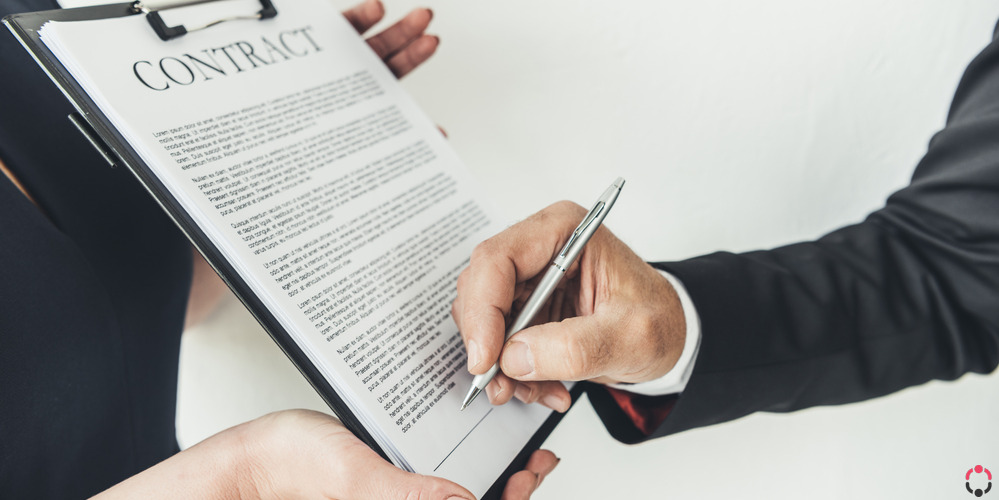 Board minutes
Minutes Of The Board Of Directors Meetings Are An Important Source Of Documentation For The Contractors.
Documented In The Minutes:
Approval Of Authorized Check Signature
Authorization Of Contracts
Approval Of Budget/Any Budget Amendments
Authorization Of Promotions And Salary Increases
Approval In Advance Of Any Out Of State Travel Expenditures
Approval In Advance Of Any Non-routine Travel Of The Agency Director
Authorization To Advertise In Order To Comply With The State Bid Laws (R.S.38:2212.1)

Should be certified by the secretary of the board
See GOEA’s Policy Manual Subchapter C 1155B(1)(a)(iii) & GOEA Accounting Guide Chapter 1: Accounting Principles & Procedures (7. Board Minutes)
Annual report to the secretary of state
In accordance with R.S. §12:262.1f.(2), “each corporation, domestic and foreign, which is not in good standing is prohibited from engaging in commercial business operations with the state or its boards, agencies, departments, or commissions. Any contract between a corporation, which is not in good standing, and the state or its boards, agencies, departments, or commissions is subject to be declared null and void, by said board, agency, department, or commission or by the division of administration.”
Failure to comply with this reporting requirement will result in contract funds being withheld.
See GOEA’s Accounting Guide: Chapter 1: Accounting Principles & Procedures (13. Annual Report with the Secretary of State)
Conclusion of Audit
After the onsite audit has been completed, an Exit Conference will be held to discuss audit findings

Responses to the audit findings are due 14 days after the Exit Conference.

GOEA will issue a final report to include responses to audit findings (if responses are received by the deadline).
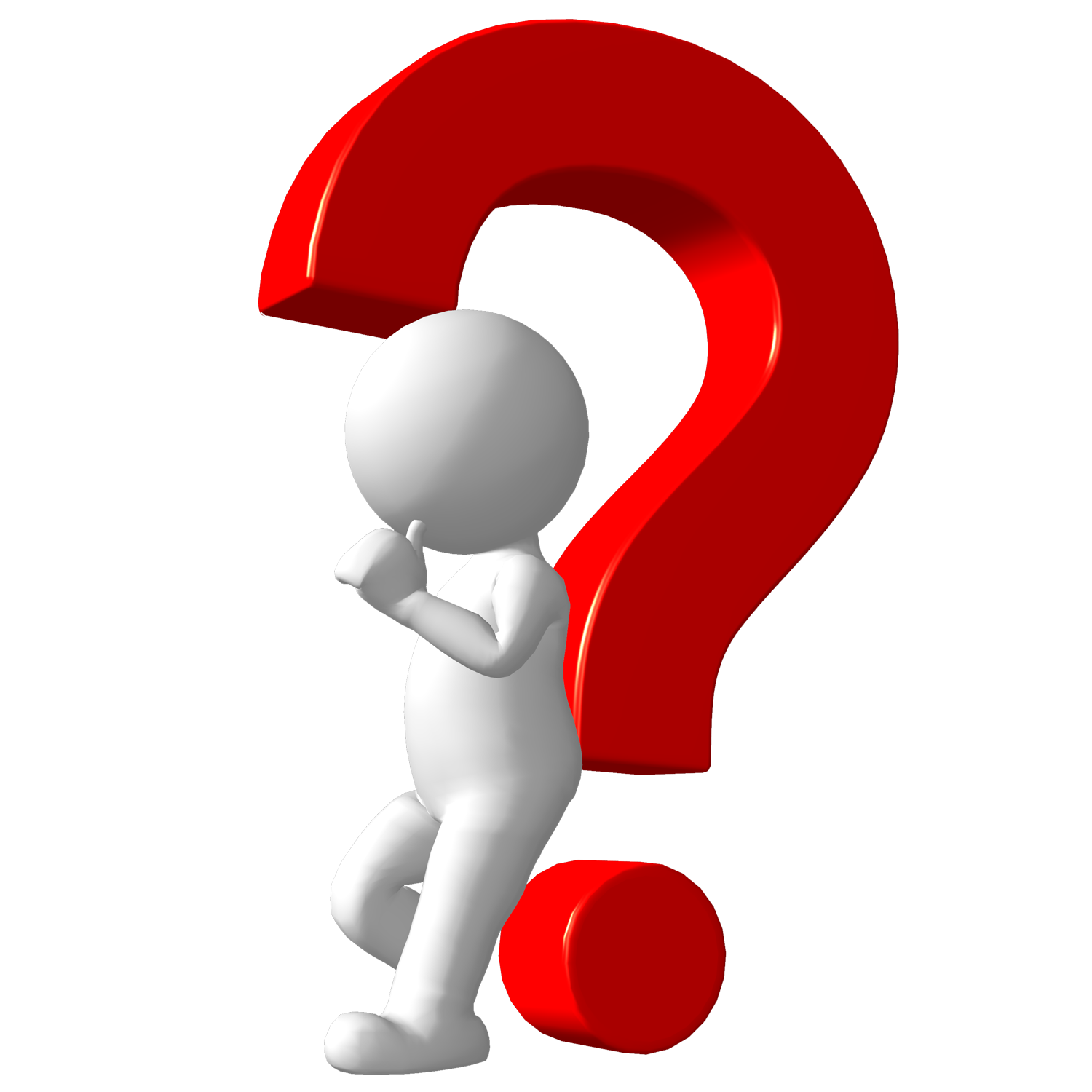 questions
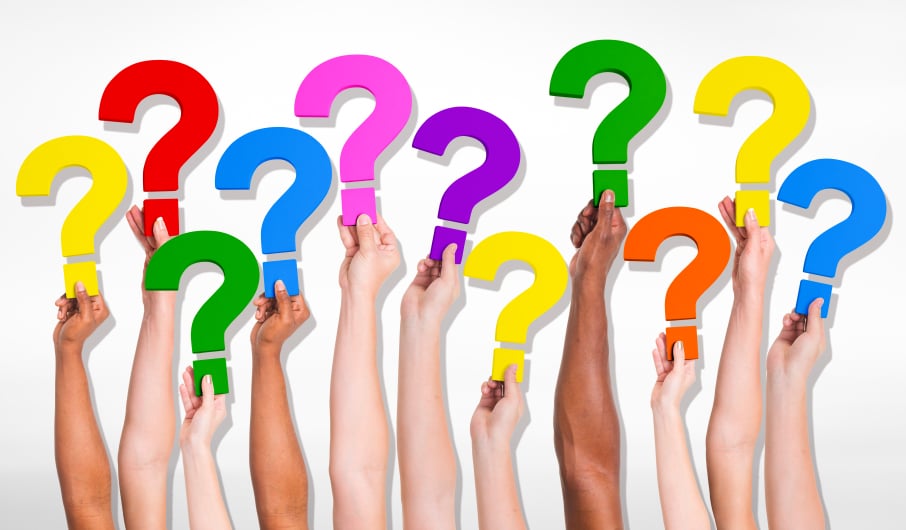